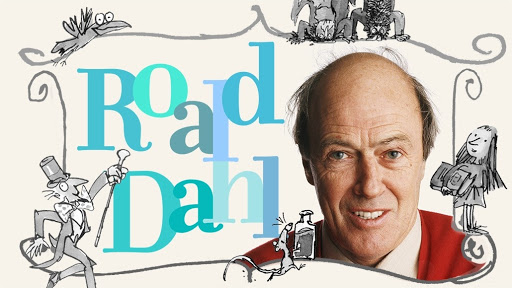 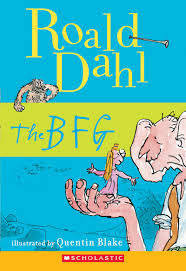 To write a character description we need to:
Starter:
Describe what a character looks like? 
What is an adjective? 
What is a noun? 

2. Describe how the character acts, speaks and moves.
What do we use to write actions?
What do we use to describe actions?
Verbs and Adverbs
The Verbs Song - YouTube
The Adverbs Song (NEW - 2019) - YouTube
What is a verb?
What is an adverb?
Most adverbs are made by adding the suffix ‘ly’ onto the end of the word.
kind + ly = kindly
careful + ly = carefully
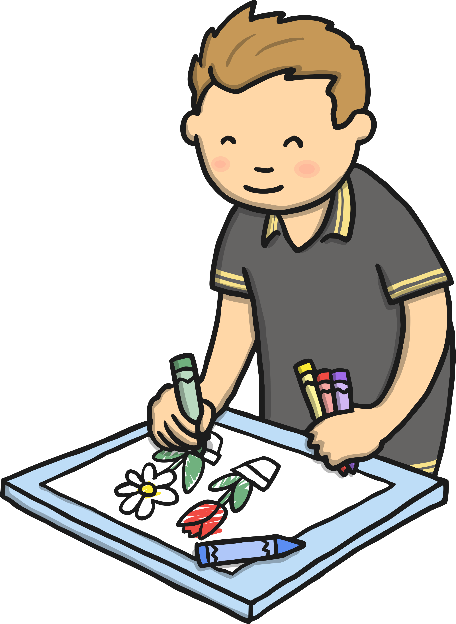 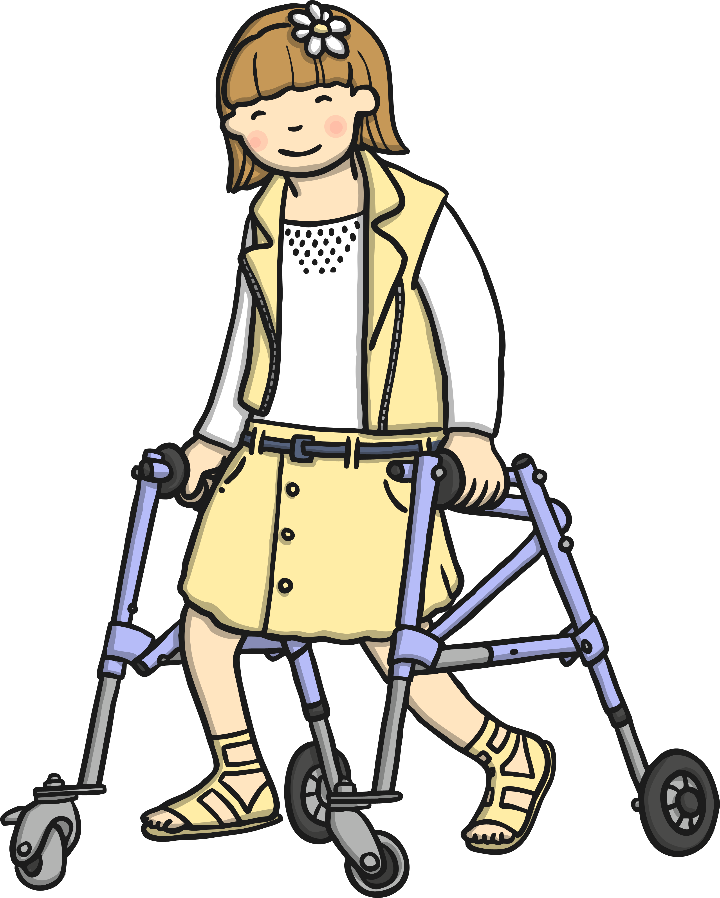 Daniel coloured his picture carefully.
Lilly smiled kindly.
However, some adverbs describe where an action is happening.
Liam ran upstairs.
Can you choose one of these adverbs and use it in a sentence?
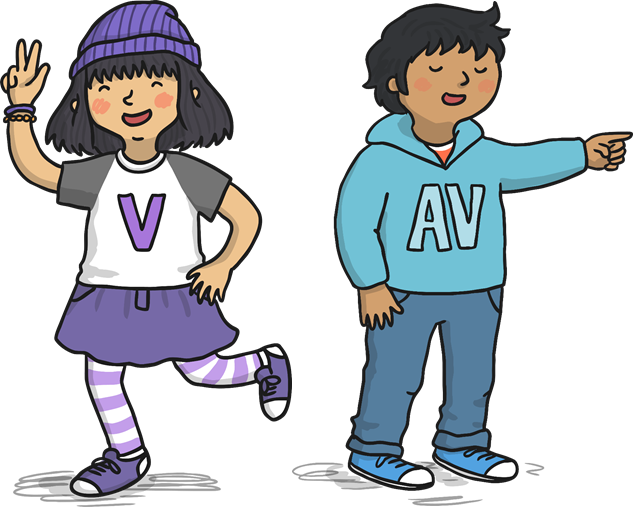 here
Here, ‘upstairs’ is describing where Liam ran, which makes it an adverb.
there
above
Some adverbs describe how an action is happening.
Helen laughed nervously.
Can you choose one of these adverbs and use it in a sentence?
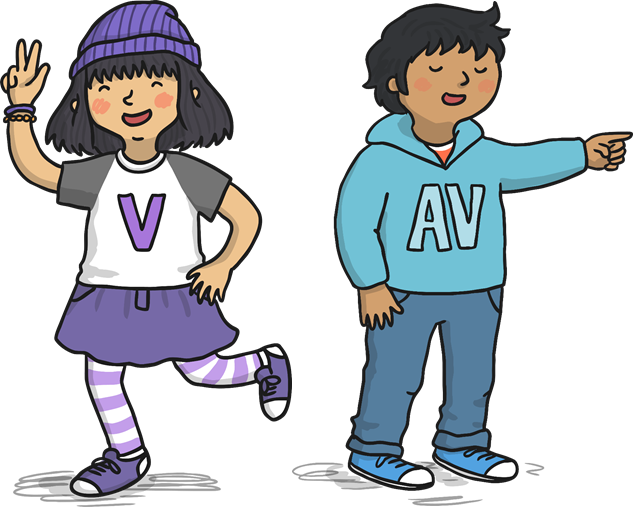 quickly
Here, ‘nervously’ is describing how Helen laughed, which makes it an adverb.
loudly
sadly
Some adverbs describe when an action is happening.
The penguins swam yesterday.
Can you choose one of these adverbs and use it in a sentence?
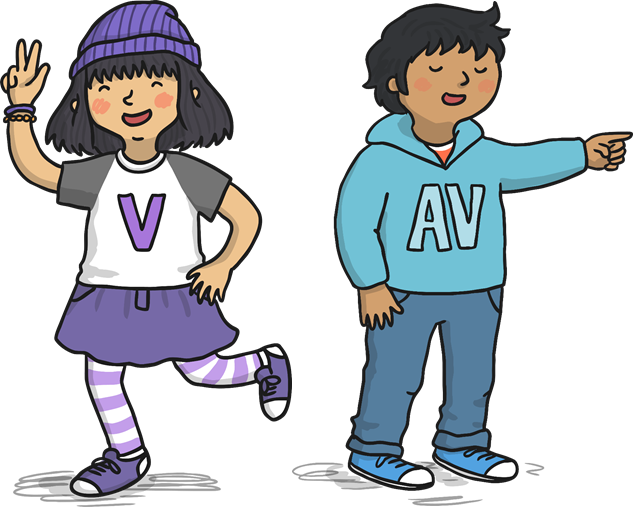 earlier
Here, ‘yesterday’ is describing when the penguins swam, which makes it an adverb.
later
today
Some adverbs describe how often an action is happening.
The lion roared daily.
Can you choose one of these adverbs and use it in a sentence?
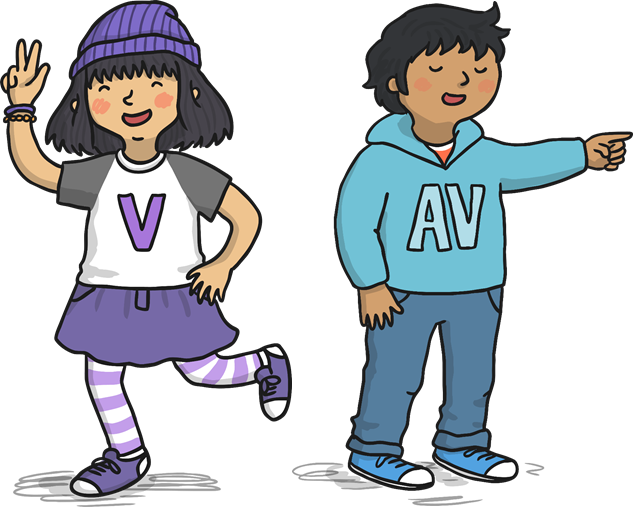 weekly
Here, ‘daily’ is describing how often the lion roars, which makes it an adverb.
always
sometimes
Spot the Adverbs
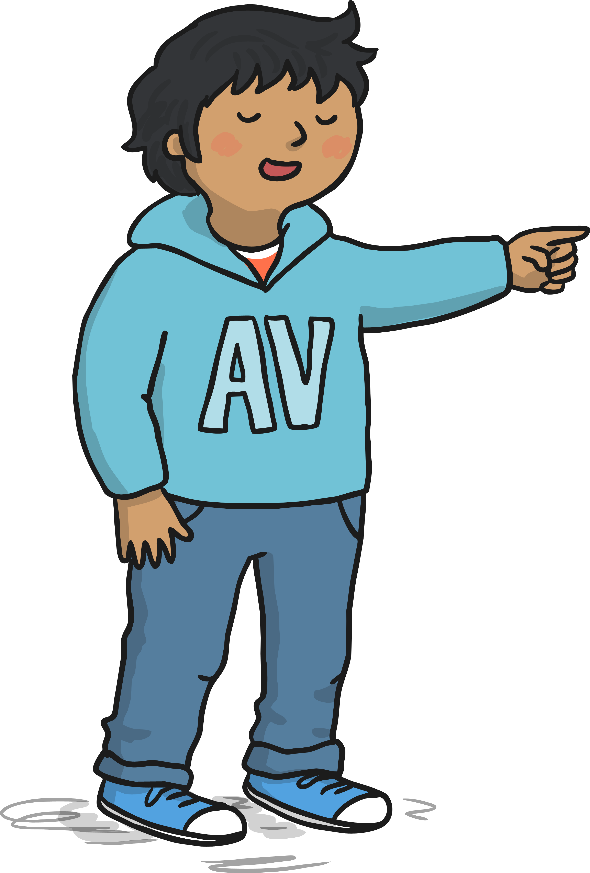 Tom painted his picture beautifully.
Annie quickly brushed her hair.
Amjid read his books today in the library.
Neena swam well without arm bands.
Ben always rides his bike to school.
Your Task:

Can you spot the verbs and adverbs in the sentences from Chapters 3 and 4.